Do You Desire the Bread of Life?
Setting of John 6
Near Passover, about a year before the cross.
Period of Retirement.
Near the Sea of Galilee.
Feeding of the 5,000 found in all four gospels.
Summary of John 6
Though He had sought to get away, the crowds found Him.
He taught them and performed miracles of healing.
Fed 5,000 men with 5 loaves and 2 fish.
The crowd wanted to make Him king, but He went away.
Summary of John 6
The crowd wanted to make Him king, but He went away.
Walked on the water that night.
When the people came to Jesus the next day they were rebuked.
He offered Himself as the true Bread, but they were focused on fleshly food.
Summary of John 6
When the people came to Jesus the next day they were rebuked.
He offered Himself as the true Bread, but they were focused on fleshly food.
Many turned away, but the apostles stayed with Jesus.
A Promising Beginning
Followed Jesus because of the signs. 6:1, 2; 20:30, 31
Called Him the Prophet. 6:14; Deut. 18:15, 18
But then wanted to make Him king. 6:15
His kingdom would be different. 18:33-38; Col. 1:12-14
Loaves and Fish: The Rebuke
They found Him in Capernaum. 6:22-25
Were not praised for seeking Him. 6:26, 27
What labor then? Believe on Me! 6:28, 29
Made a carnal request for a sign. 6:30, 31
Moses had not given their fathers the true bread from heaven. 6:32-35, 47-58
What Are We Seeking?
Much of the religious world offers loaves and fish.
Not done in the New Testament. 2 John 9;       2 Tim. 3:16, 17; 1 Cor. 11:22, 34; Rom. 1:16;    1 Cor. 2:1-5
What about other loaves and fish?
What Are We Seeking?
Not done in the New Testament. Rom. 1:16;    1 Cor. 2:1-5
What about other loaves and fish?
Worship must be lively, enjoyable, etc.
Looking for uplifting, exciting, emotionally stirring.
Is it ever more about us than Jesus?
The Bread of Life: Teaching
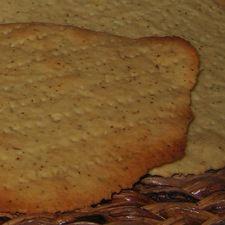 Must be taught of God. 6:44, 45
We hear, learn, and come.
No way to know the Bread of Life without reading of His life and teachings.
Bread of Life: Eating Requires Obeying
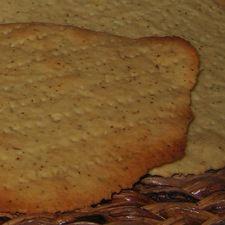 Do the Father’s will. 6:38; 10:17
Can’t simply call Him our Bread. Matt. 7:21-23
Failure to obey will be costly. Heb. 5:8, 9
Bread of Life: Are We What We Eat?
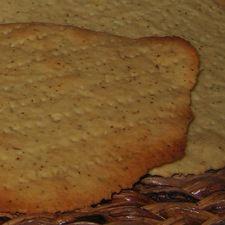 He must become our complete focus. 
Gal. 2:20; 3:27; Col. 1:27, 28; 3:1-4
Is He our focus? Our sustenance? Are we hidden in Him?
What do our choices say?
Bread of Life: Not Always Easy
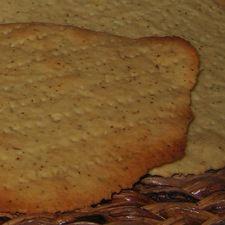 “This is a hard saying; who can listen to it?” 6:60 (ESV)
It is not always easy to follow Jesus.
But what a mistake it would be to choose not to do so. 6:66-69; 14:6
Conclusion
Jesus must be our daily Bread of Life—not simply one part of the food pyramid or a dessert to be enjoyed only on special occasions.
Make him the all-sustaining Bread of Life.
Will you hear the Father today and come to the One with the words of eternal life?